KHỞI ĐỘNG
Em hãy nghe và nhận biết dấu lặng trong câu nhạc
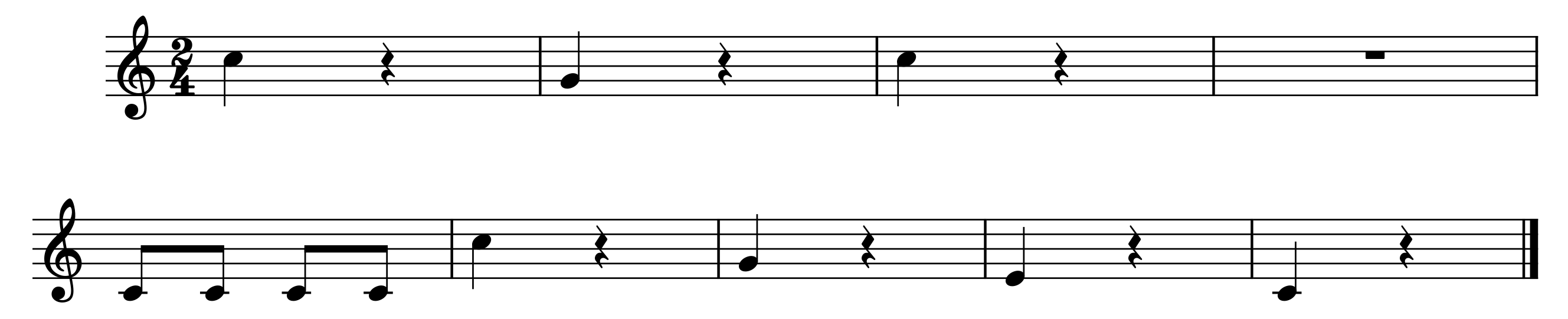 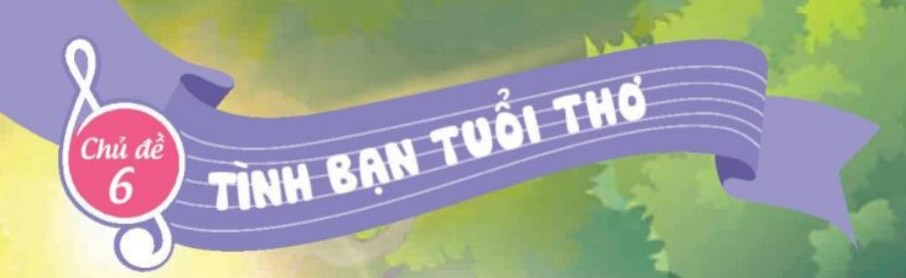 Tiết 23
Học bài hát: Tình bạn tuổi thơ
Nhạc và lời: Nguyễn Quốc Việt
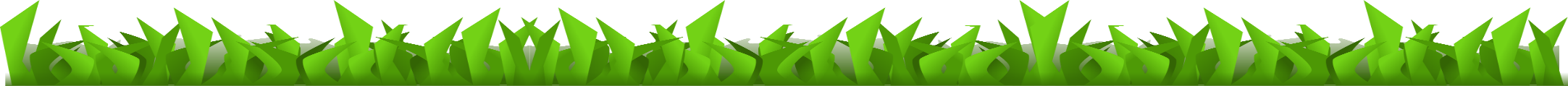 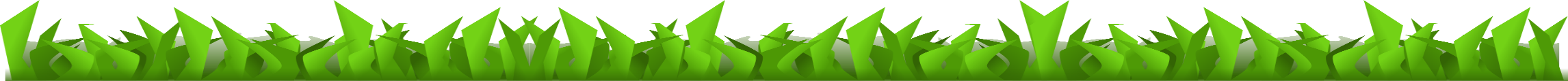 Tình bạn tuổi thơ
Nhạc và lời: Nguyễn Quốc Việt
Hơi nhanh-vui tươi
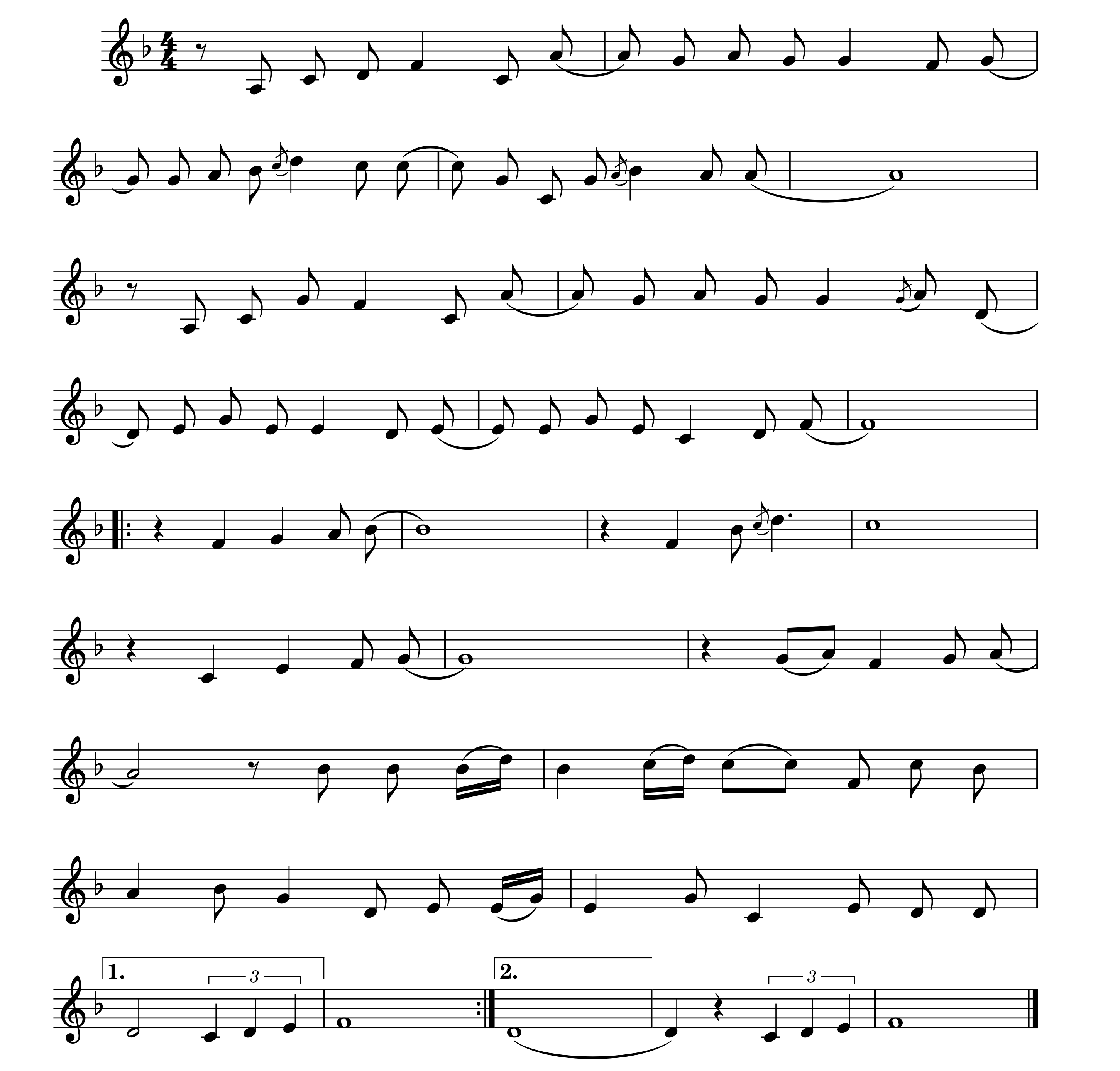 Tình   bạn   tuổi    thơ           đẹp      lắm,            quấn  quýt    bên   nhau         thật     vui.
Hồn nhiên như gió      như     mây.        Tươi đẹp như bướm,    như     hoa.
Tình   bạn   chúng  em           đẹp       quá,                gắn     bó       như    cây            với     cành.
Yêu mến nhau như        đàn    chim,           ríu   rít  muôn  ngàn   chuyện   vui.
Tình  bạn  tuổi      thơ,                                            đẹp   như  giấc              mơ.
Tình       bạn        tuổi        thơ,                                                             thắm    hồng      cuộc  sống.
Mai        đây          chúng       em              lớn         lên,              dù      cách     xa
nhau        bốn      phương,    lòng      em      vẫn           luôn          nhớ     hoài            bao       kỉ        niệm
đẹp.       Tình bạn tuổi   thơ.                          ….đẹp .                                  Tình bạn tuổi thơ.
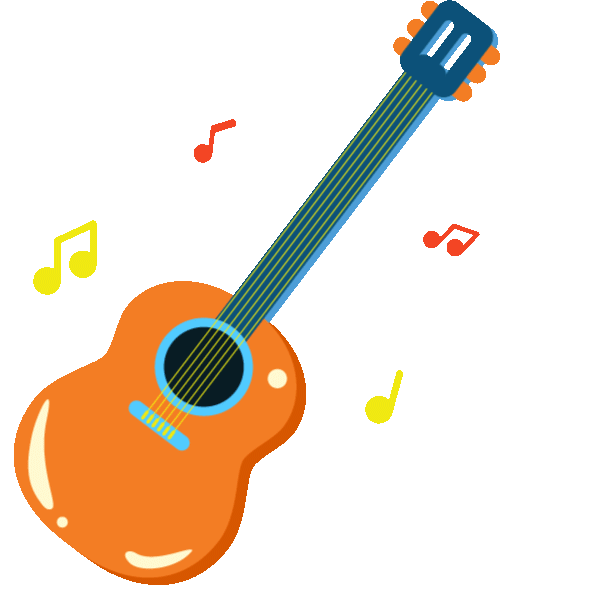 ĐỌC LỜI CA
Tình bạn tuổi thơ đẹp lắm, quấn quýt bên nhau thật vui.
Hồn nhiên như gió như mây. Tươi đẹp như bướm, như hoa.
Tình bạn chúng em đẹp quá, gắn bó như cây với cành.
Yêu mến nhau như đàn chim, ríu rít muôn ngàn chuyện vui.
Tình bạn tuổi thơ, đẹp như giấc mơ.
Tình bạn tuổi thơ, thắm hồng cuộc sống.
Mai đây chúng em lớn lên, dù cách xa nhau bốn phương,
lòng em vẫn luôn nhớ hoài bao kỷ niệm đẹp. Tình bạn tuổi thơ.
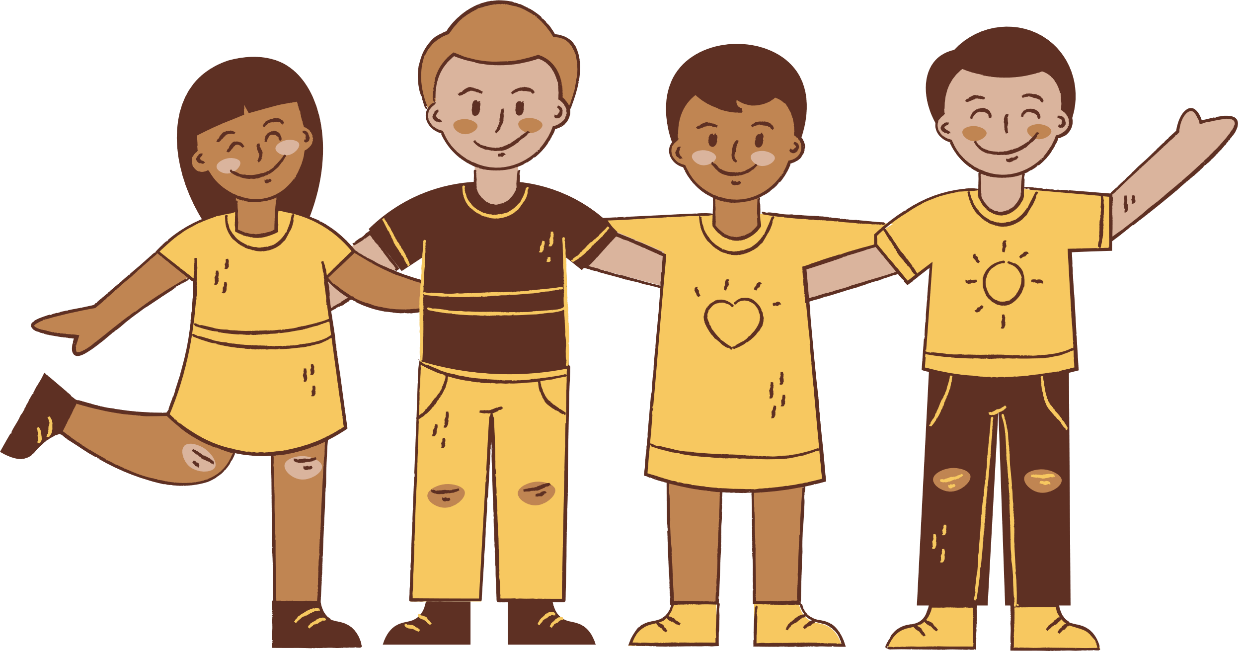 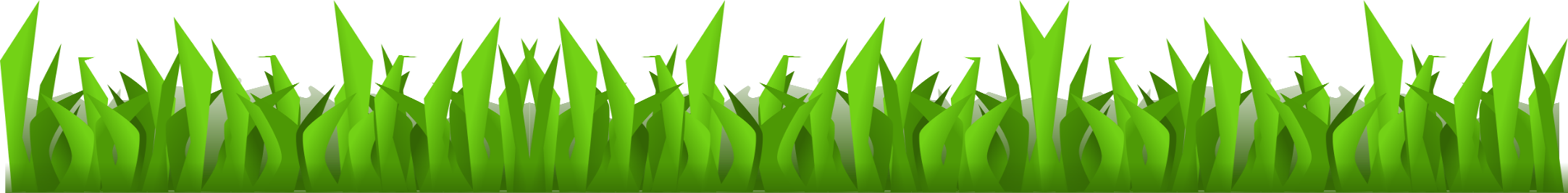 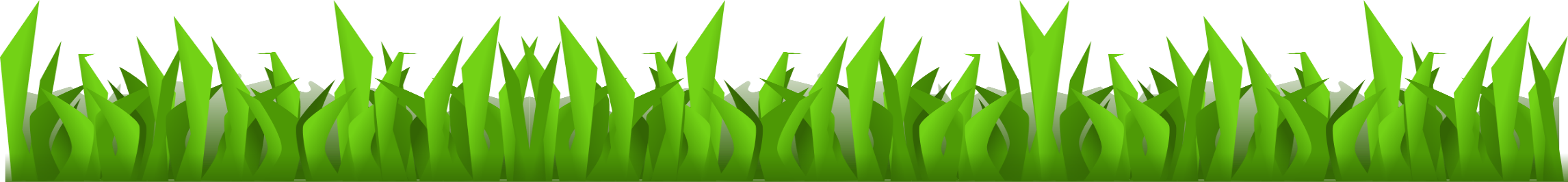 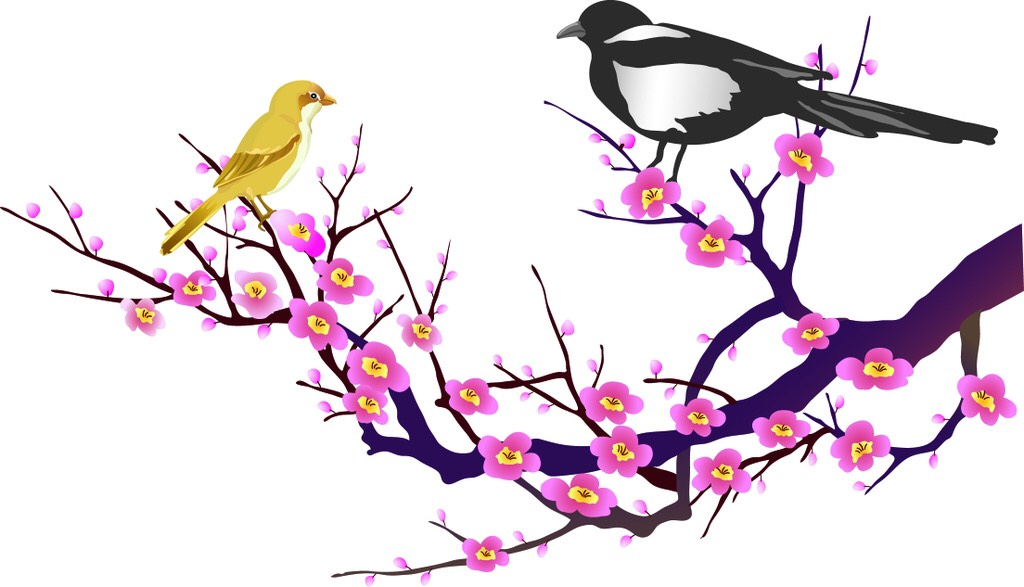 HỌC HÁT TỪNG CÂU
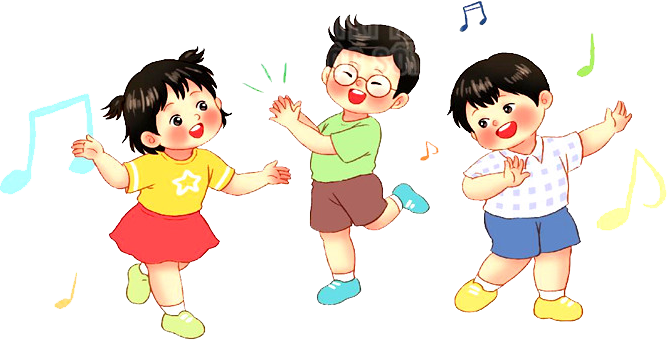 GHÉP TOÀN BÀI
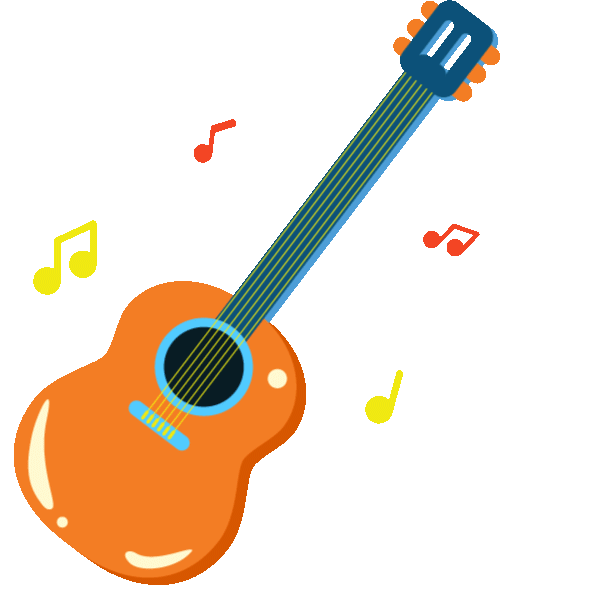 HÁT KẾT HỢP GÕ ĐỆM THEO PHÁCH
Câu 1:
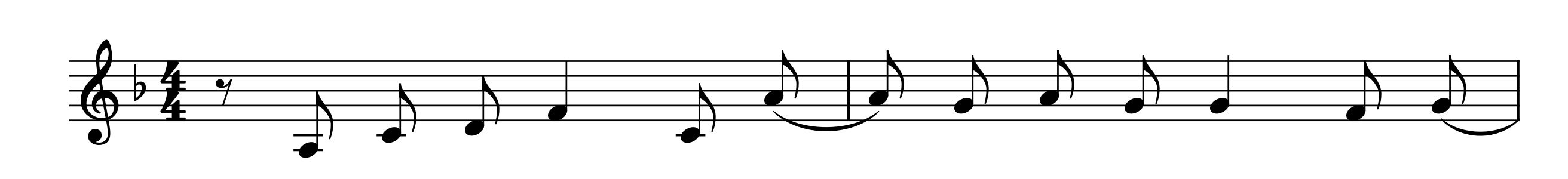 Tình  bạn  tuổi    thơ        đẹp      lắm,         quấn quýt  bên nhau         thật     vui.
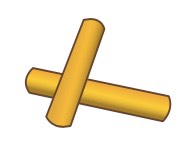 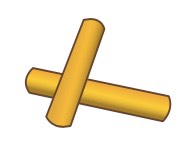 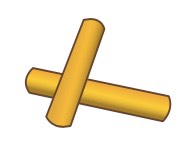 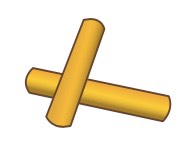 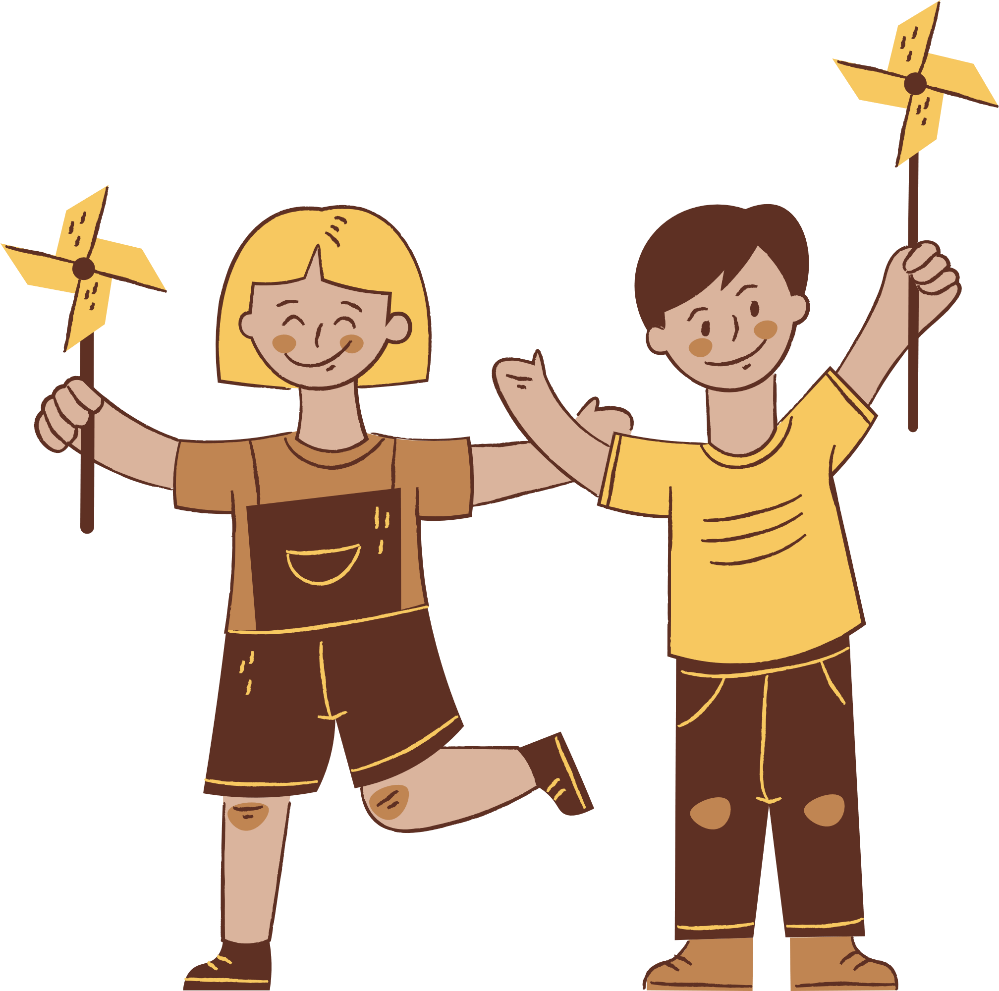 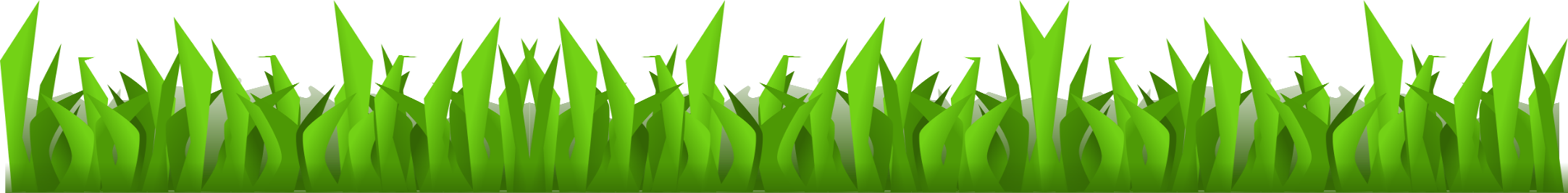 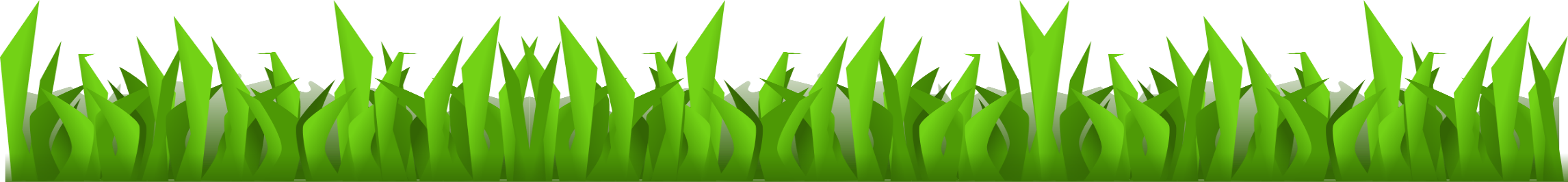